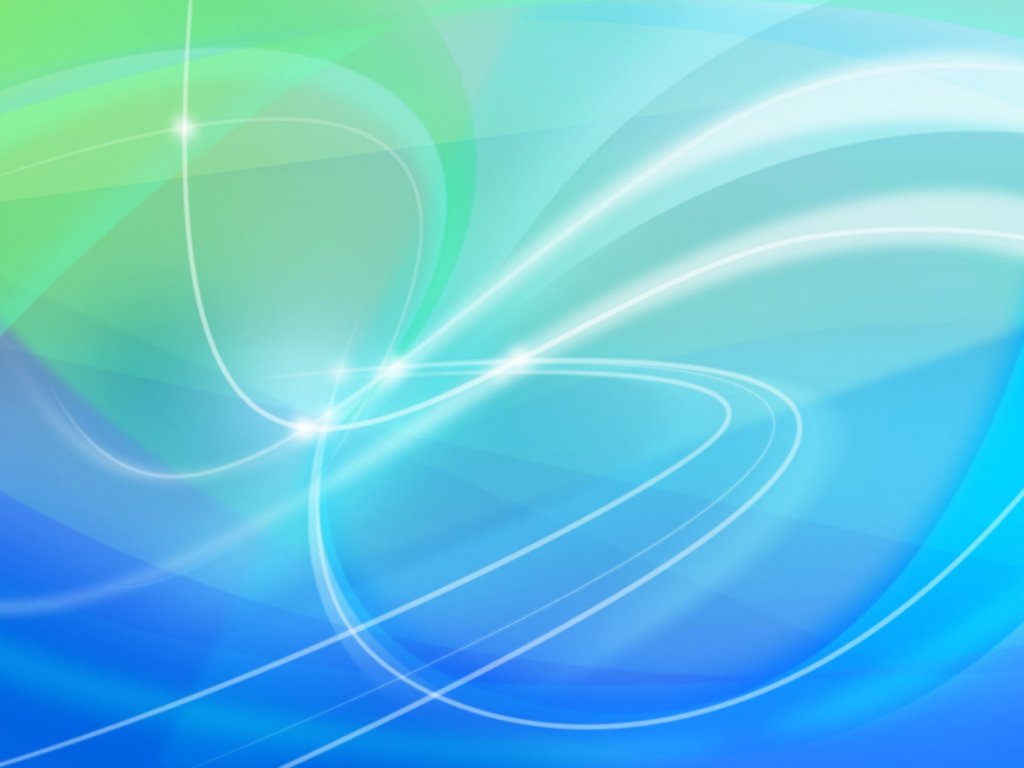 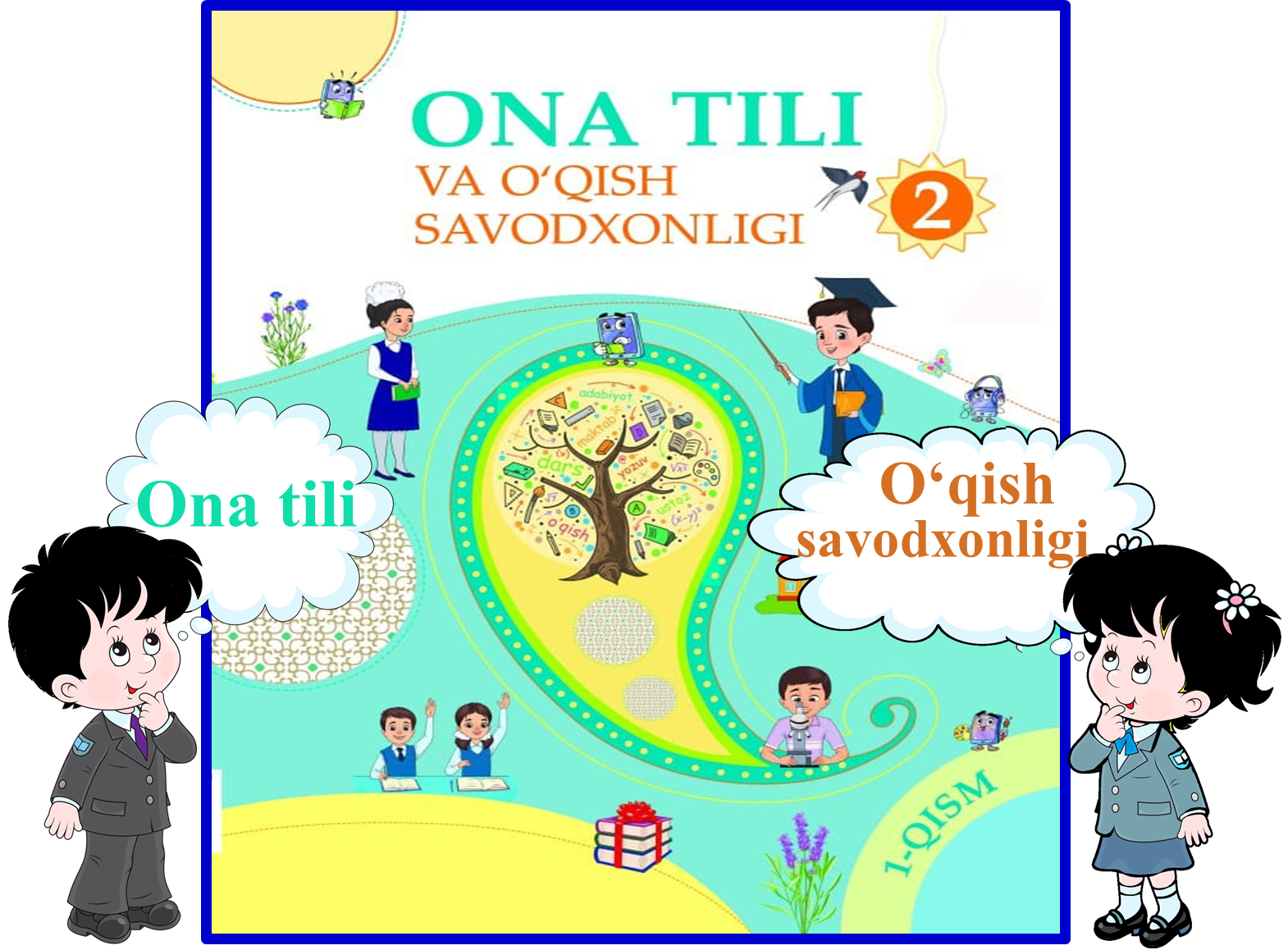 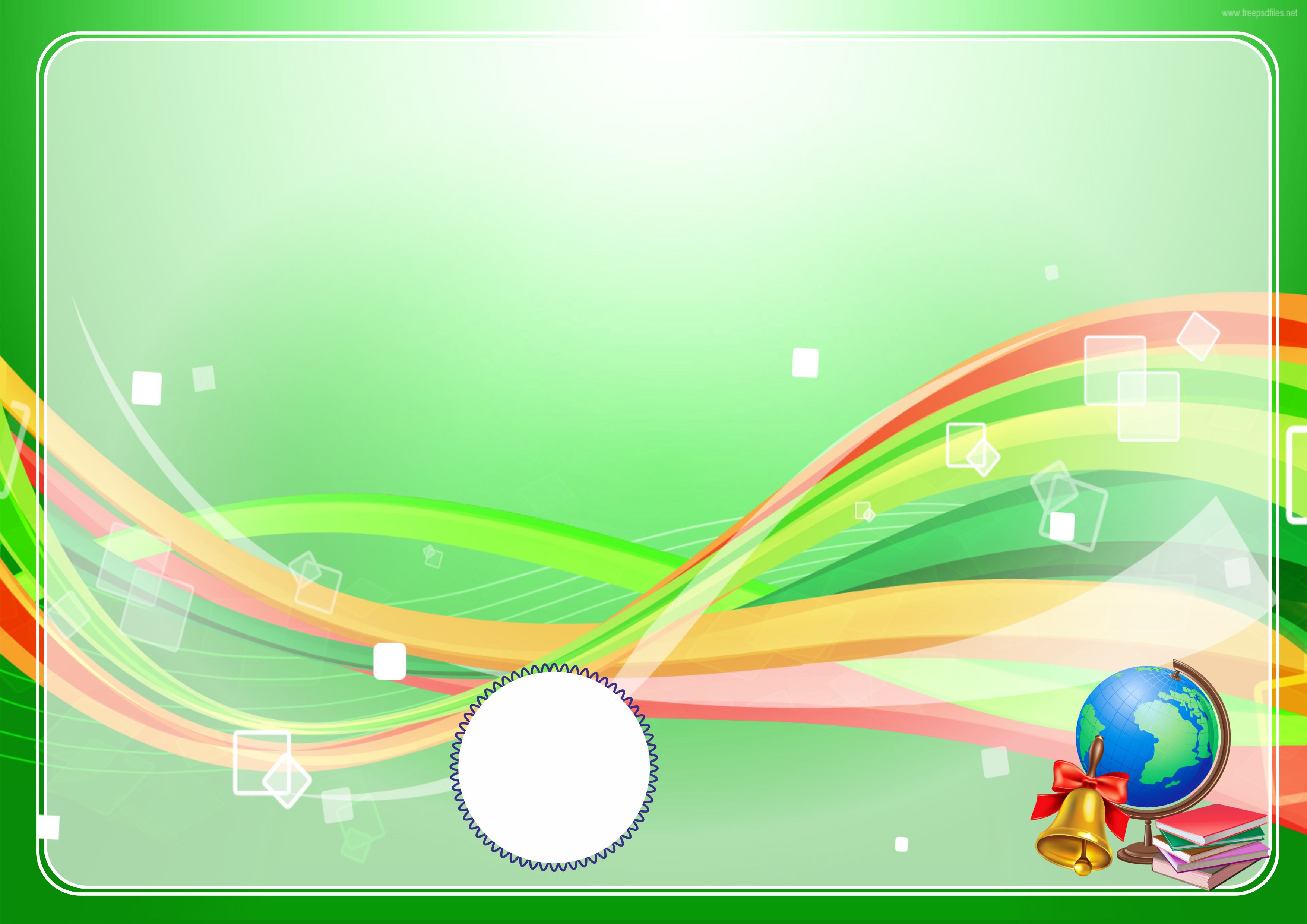 Ko‘za yasash sirlari
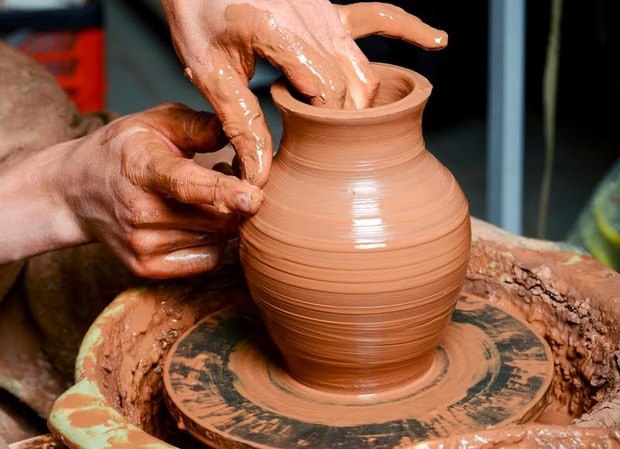 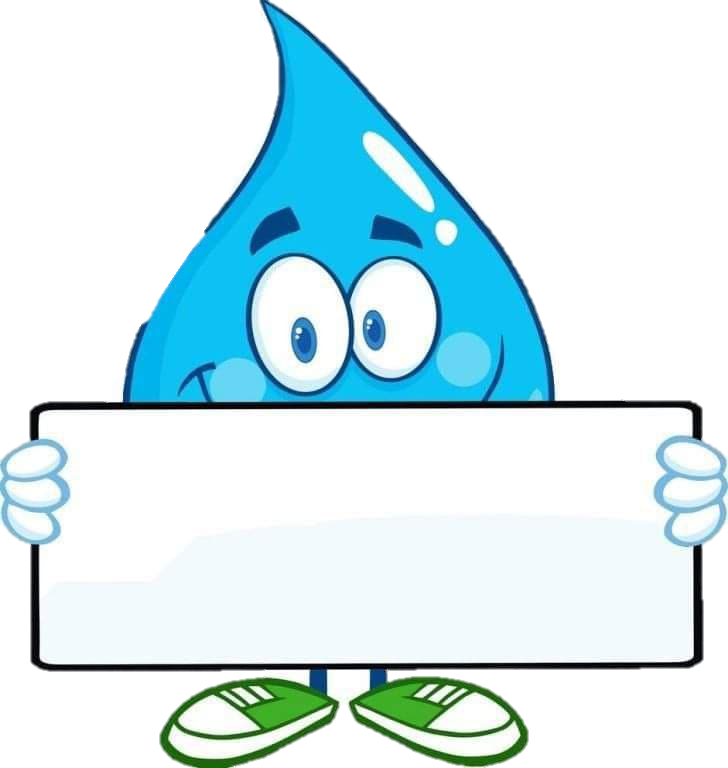 94-dars
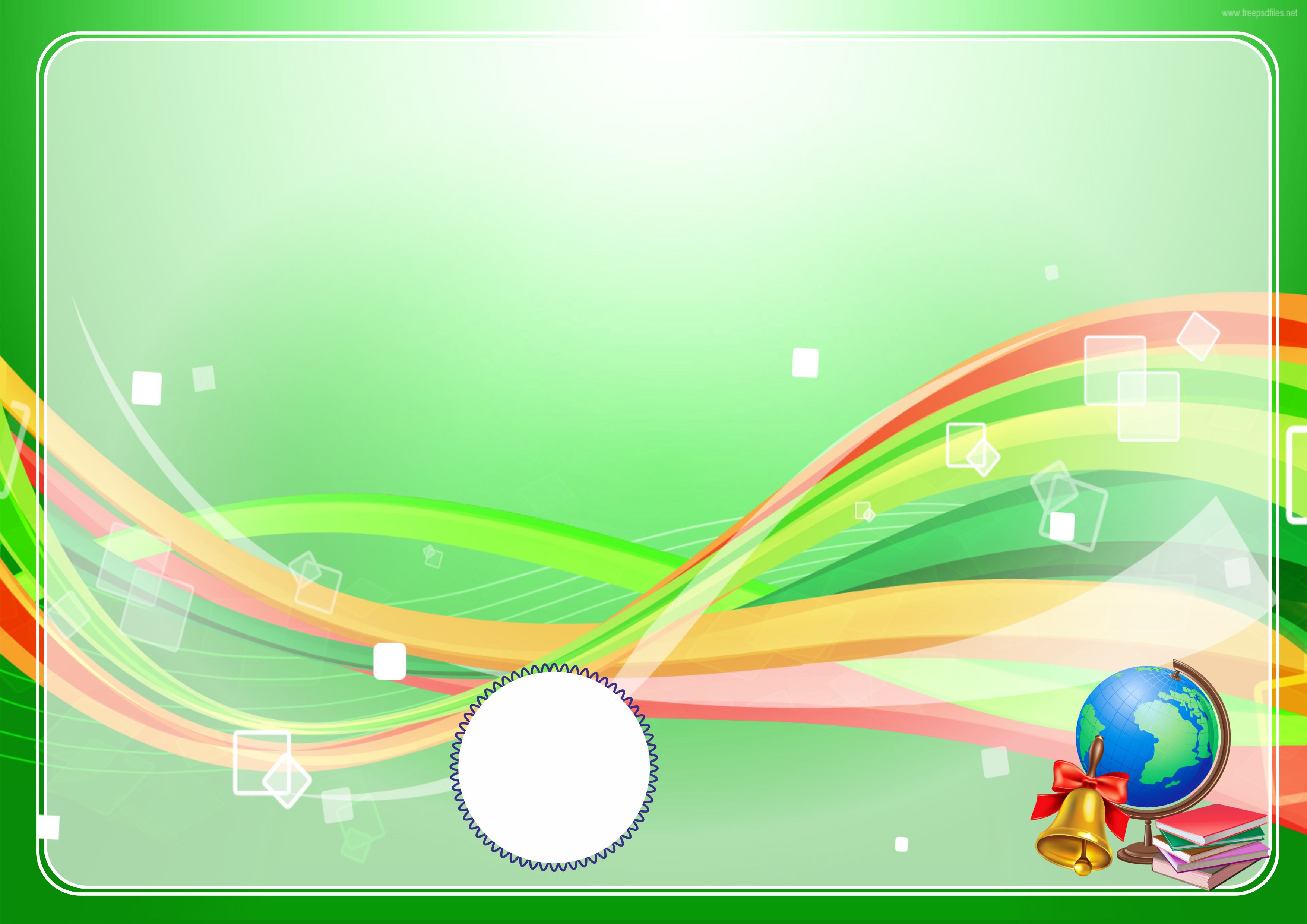 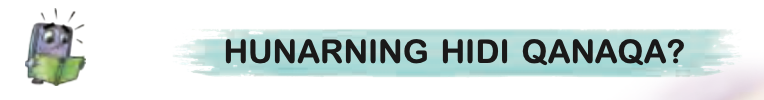 Janni Rodari
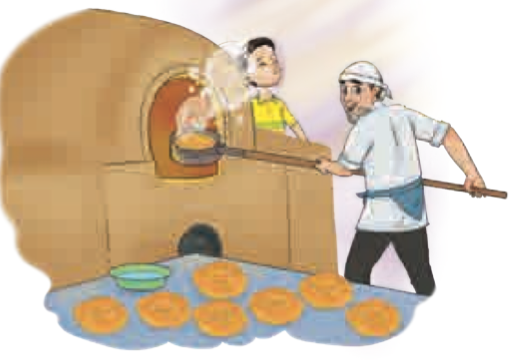 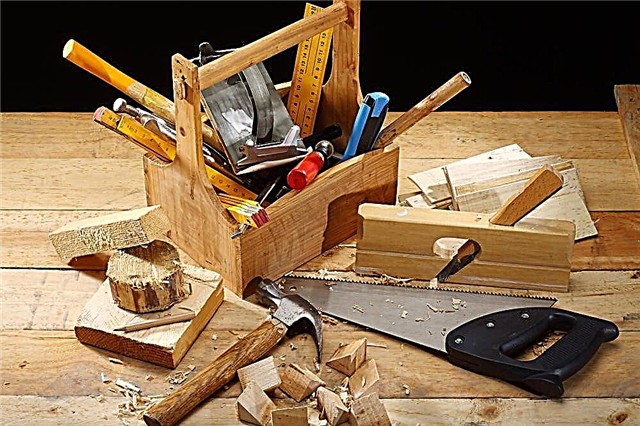 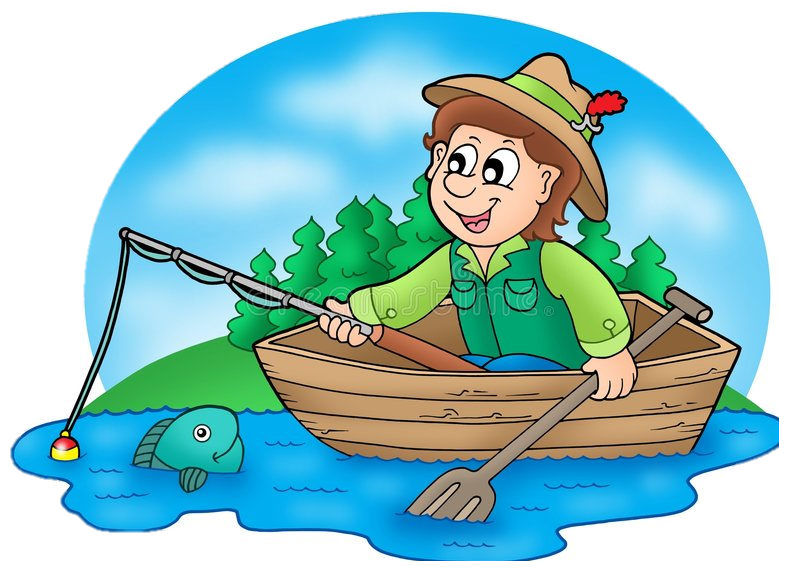 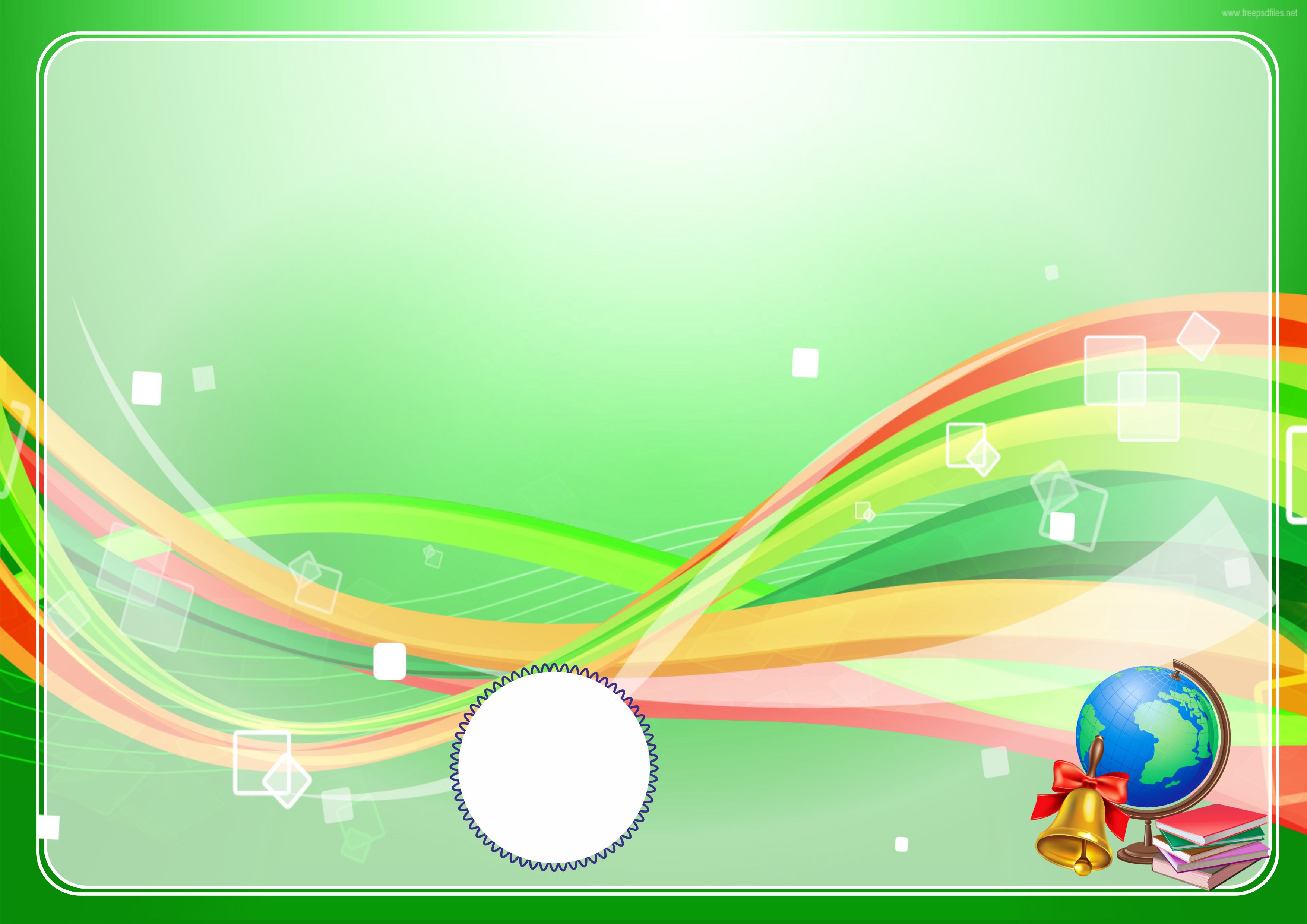 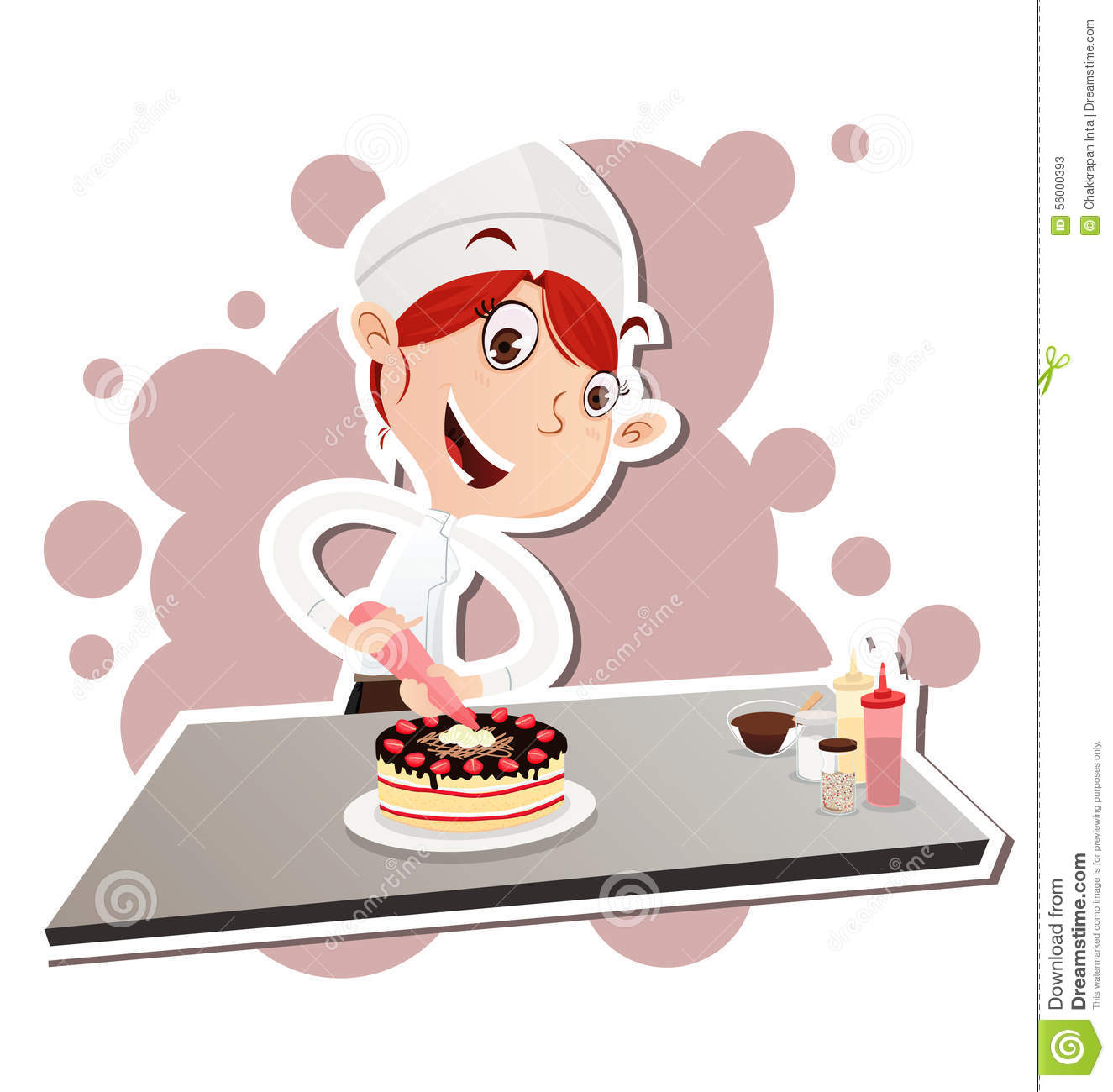 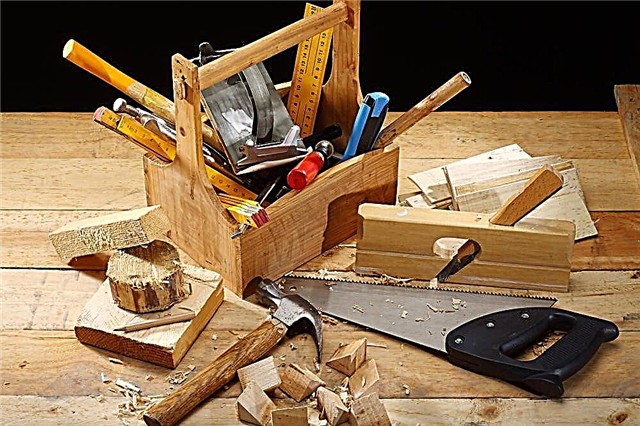 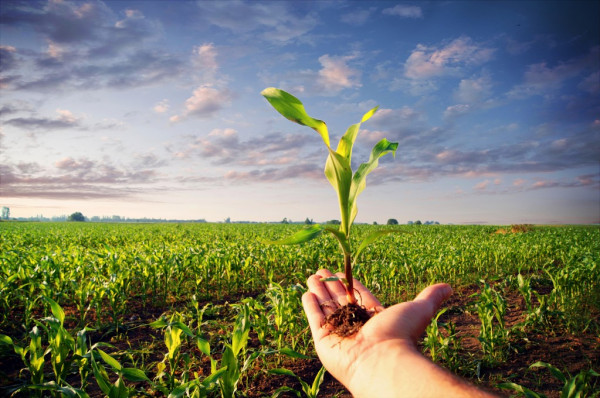 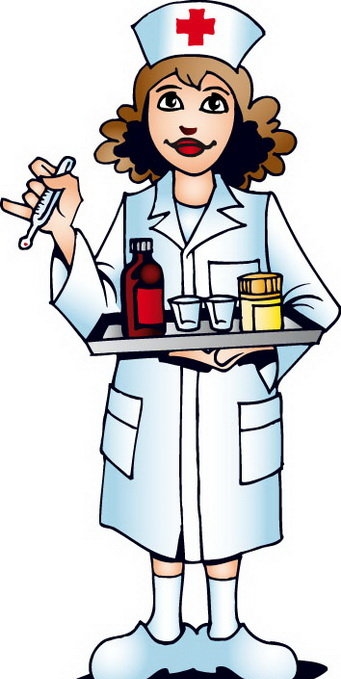 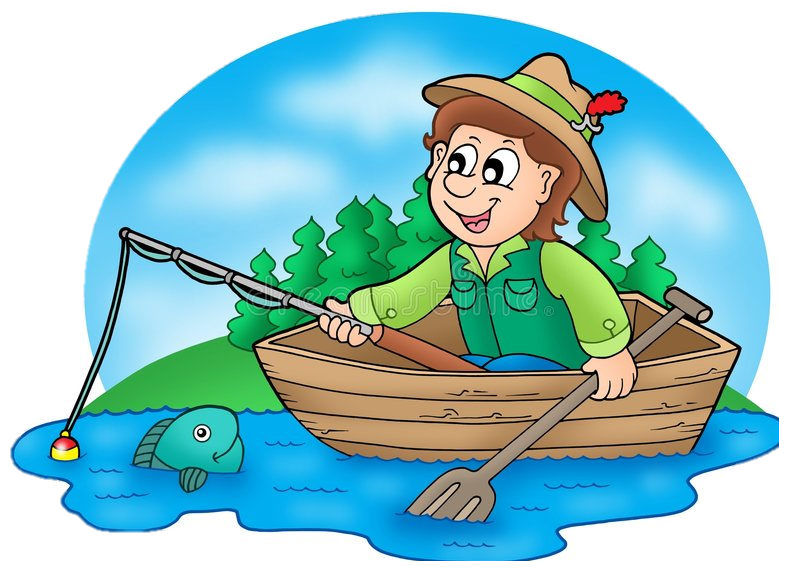 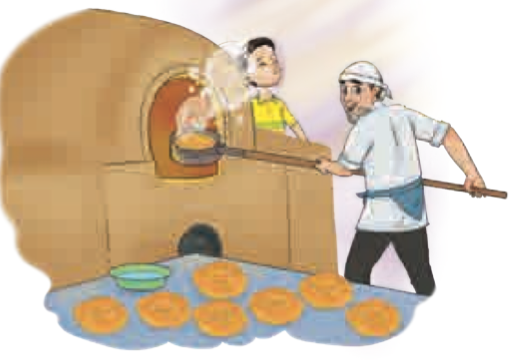 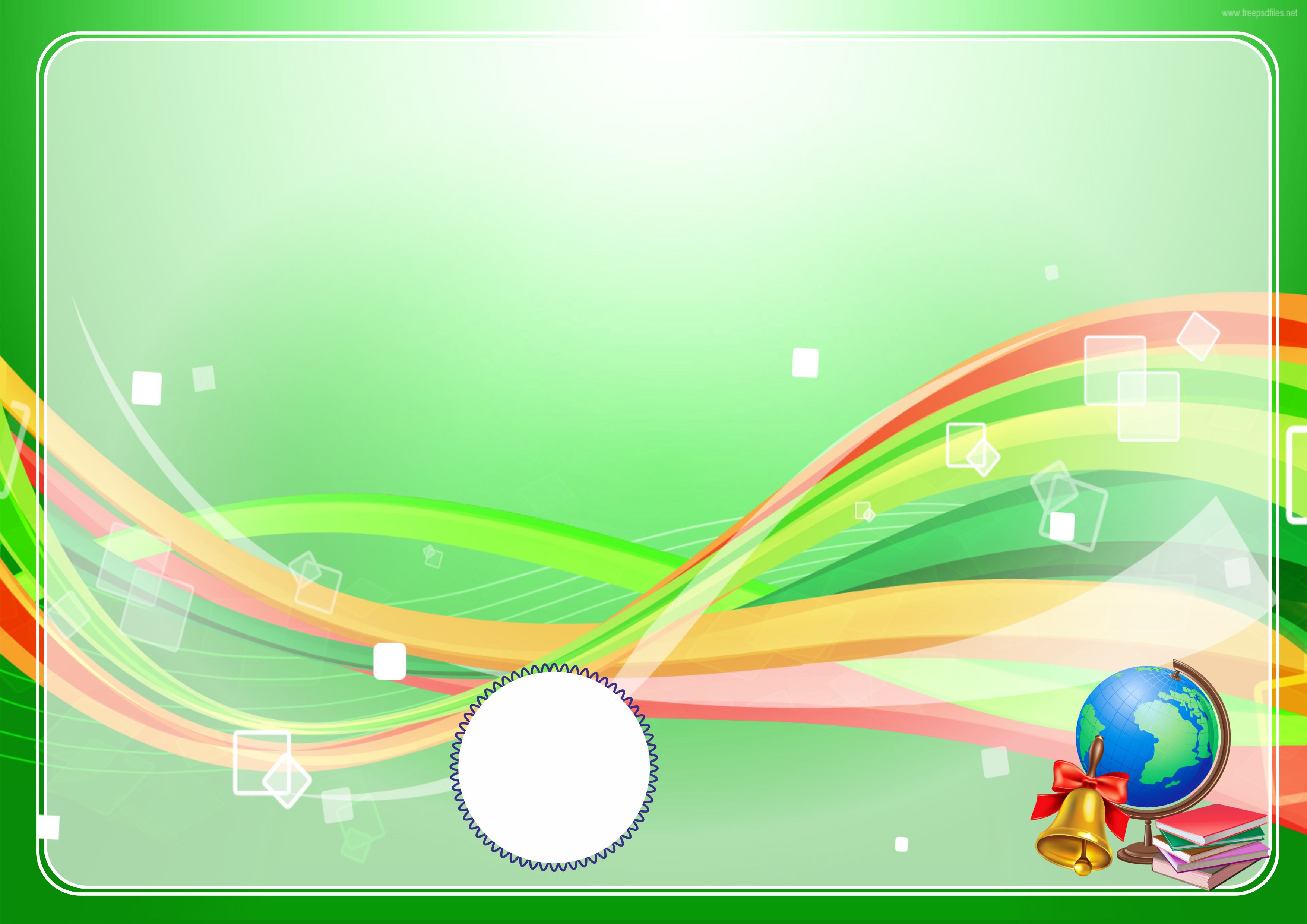 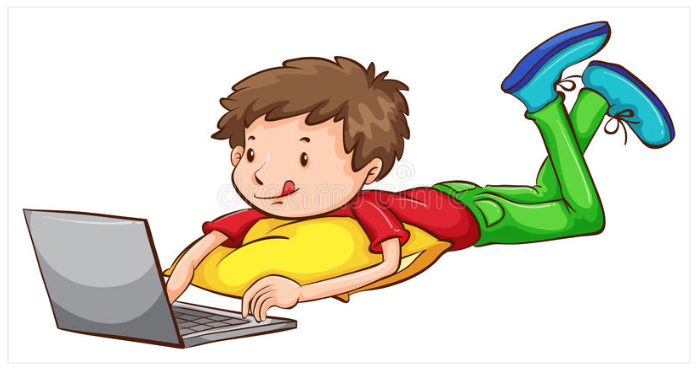 VI. Ishyoqmaslar har qancha
Atir sepsin, behuda! 
Dangasalikning hidiQo‘lansa bo‘lar juda!
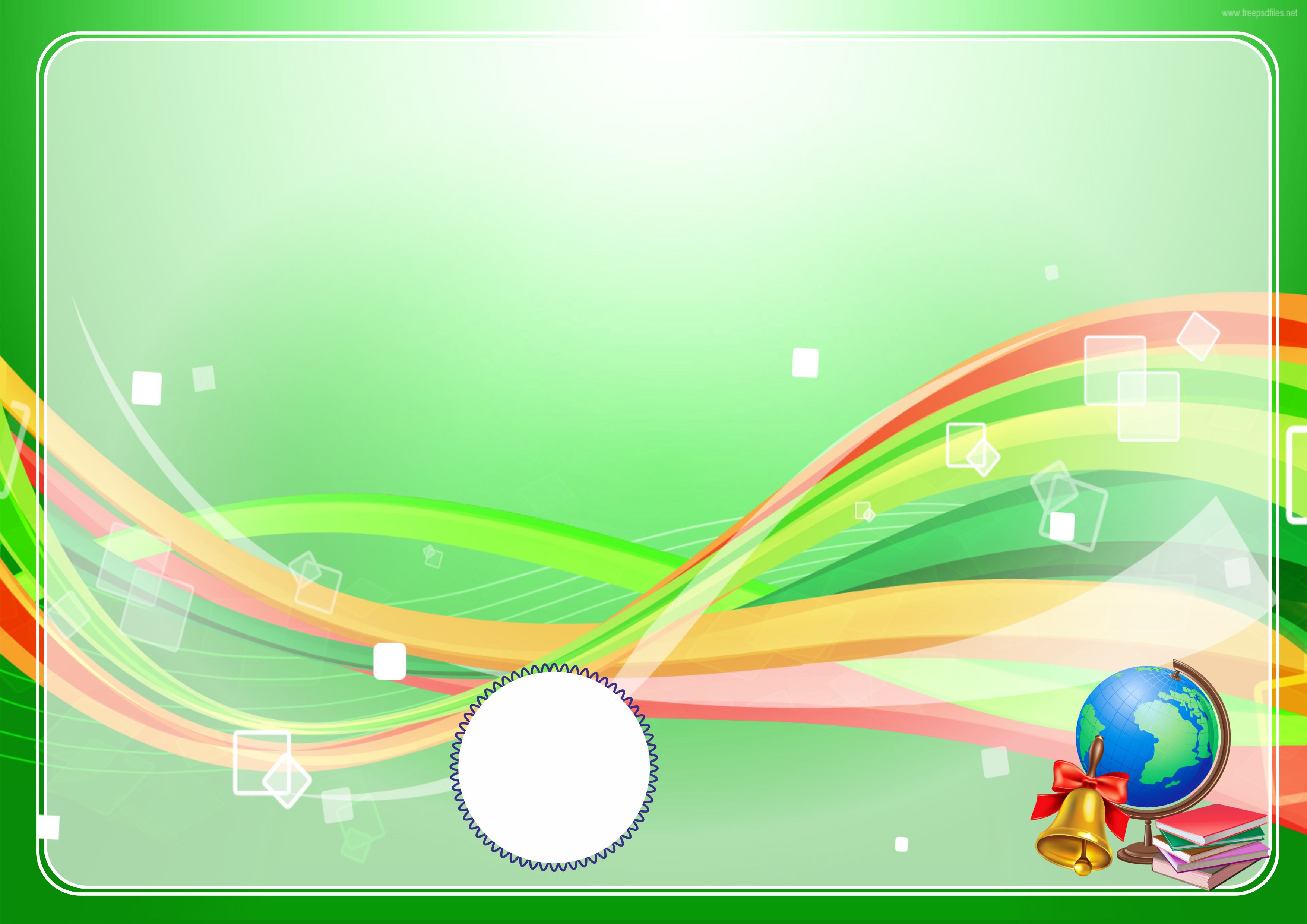 Kulolchilik
Kulolchilik — hunarmandlikning loydan turli buyumlar  tayyorlay-digan turi. Kulolchilikda asosiy xom ashyo — tuproq. Kelib chiqi-shi va tarkibi turlicha boʻlgan tup-roqlardan turli xil kulolchilik bu-yumi yasaladi.
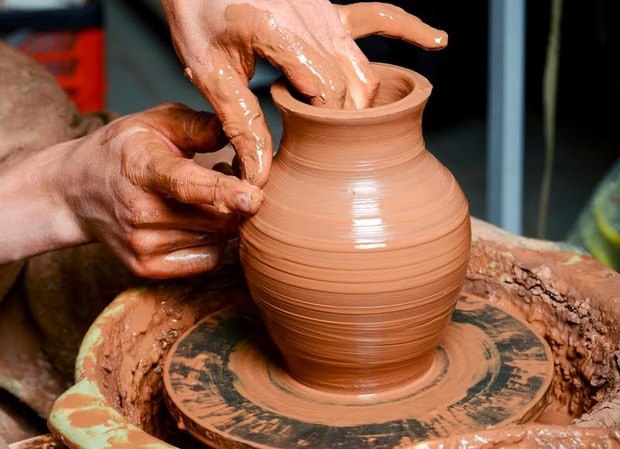 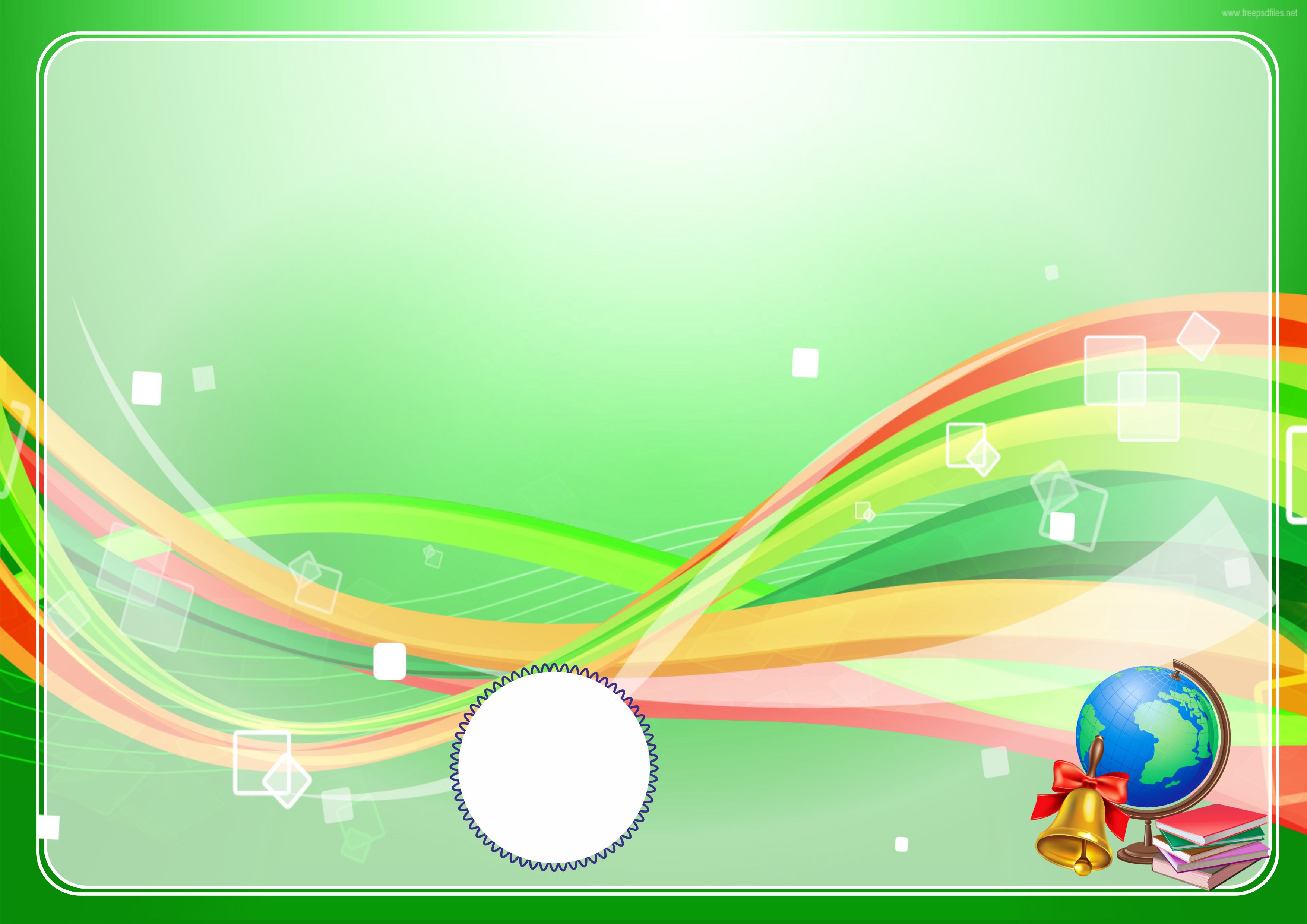 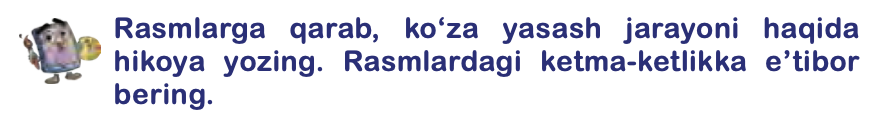 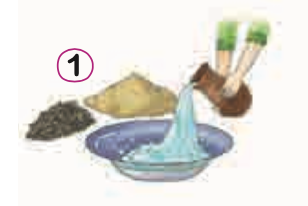 Ko‘za yasash jarayoni avvalo maxsus tuproqni  loy uchun qorishdan boshlanadi.
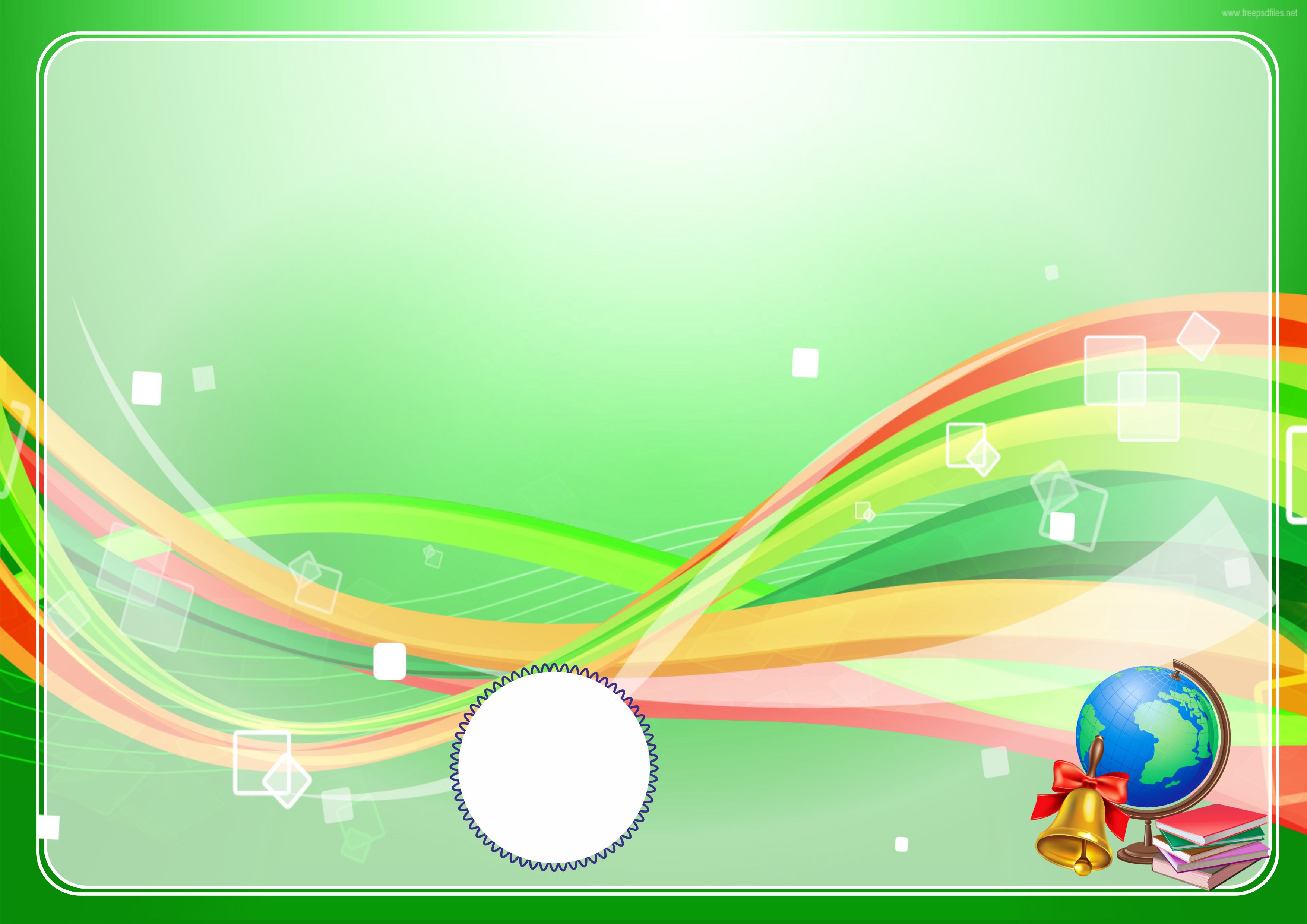 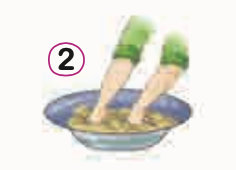 Qorilgan loyga yaxshilab ishlov beriladi.
Chunki, loyda havo qolib ketmasligi kerak.
Ana shunda ko‘za yorilmasdan, tekis chiqadi.
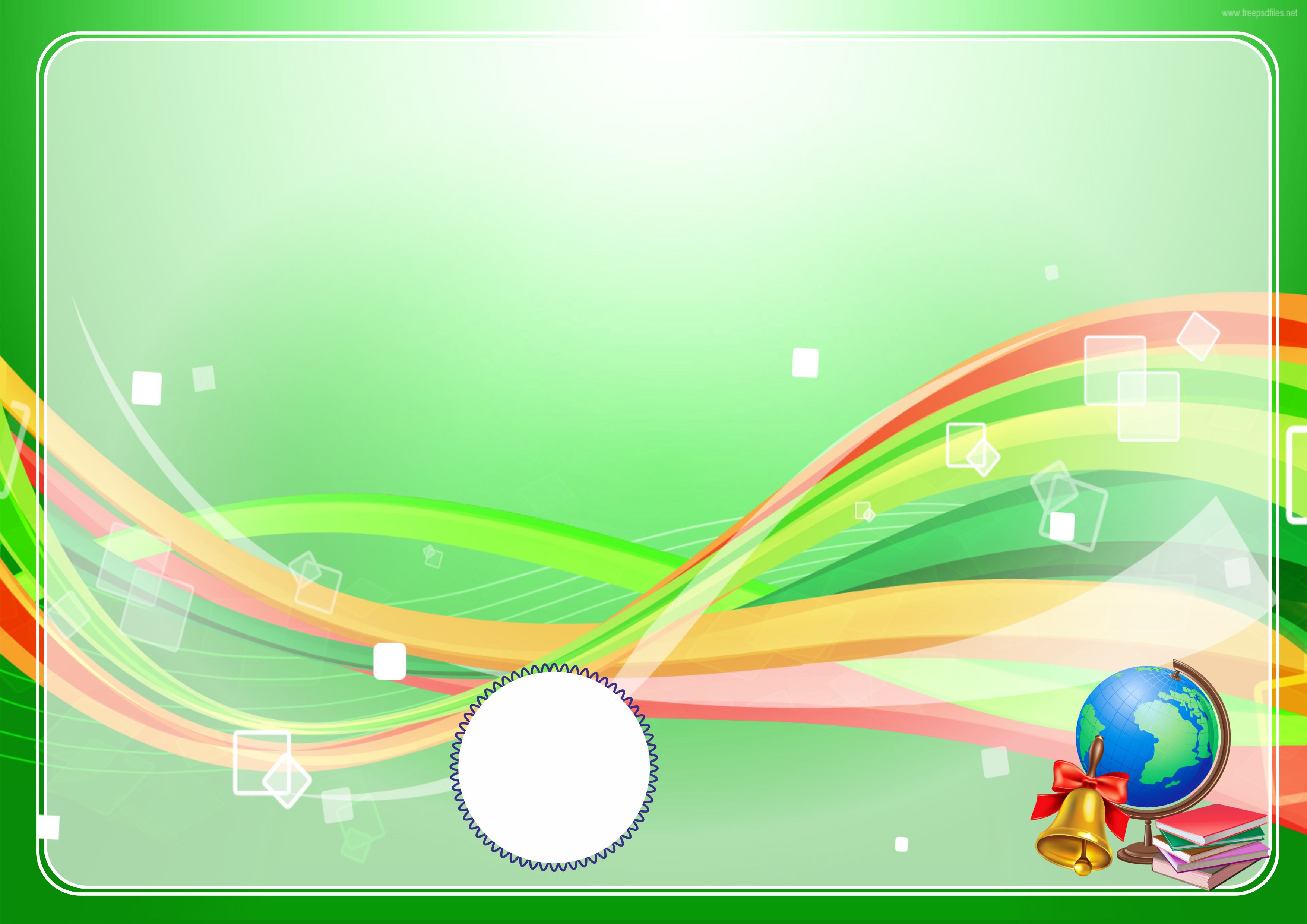 Kulolchilikda asosiy qurol kulollik charxi, usta unda idishlar tayyorlaydi va ularga shakl beradi.
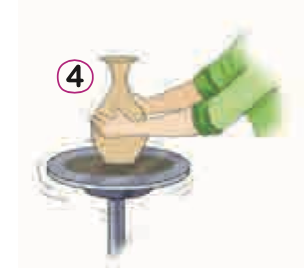 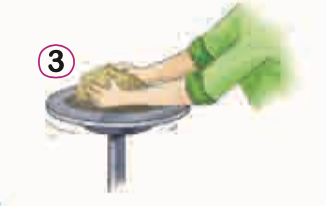 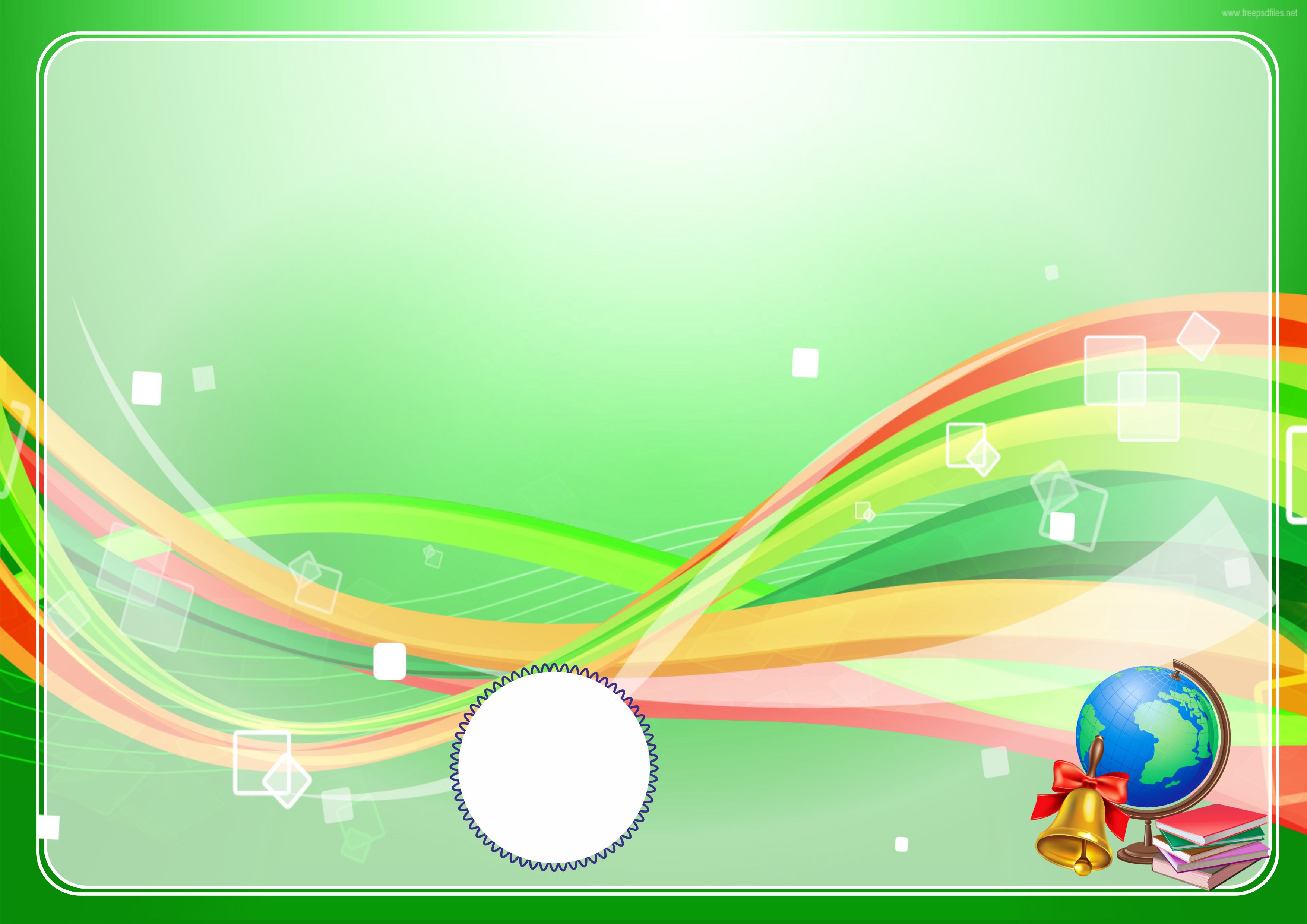 Tayyorlangan idishlar quritilib, xumdonda qizdiriladi. Idishlarning turlariga koʻra, xumdonlar ham turlicha (katta-kichik) boʻlishi mumkin. Sirlanadigan idishlar sirlanganidan soʻng yana bir bor xumdonda qizdiriladi.
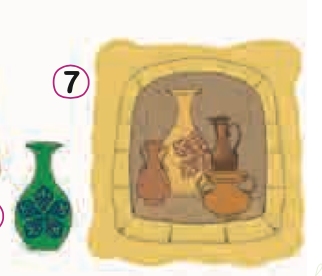 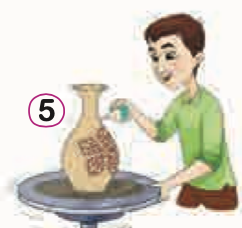 Videorolik
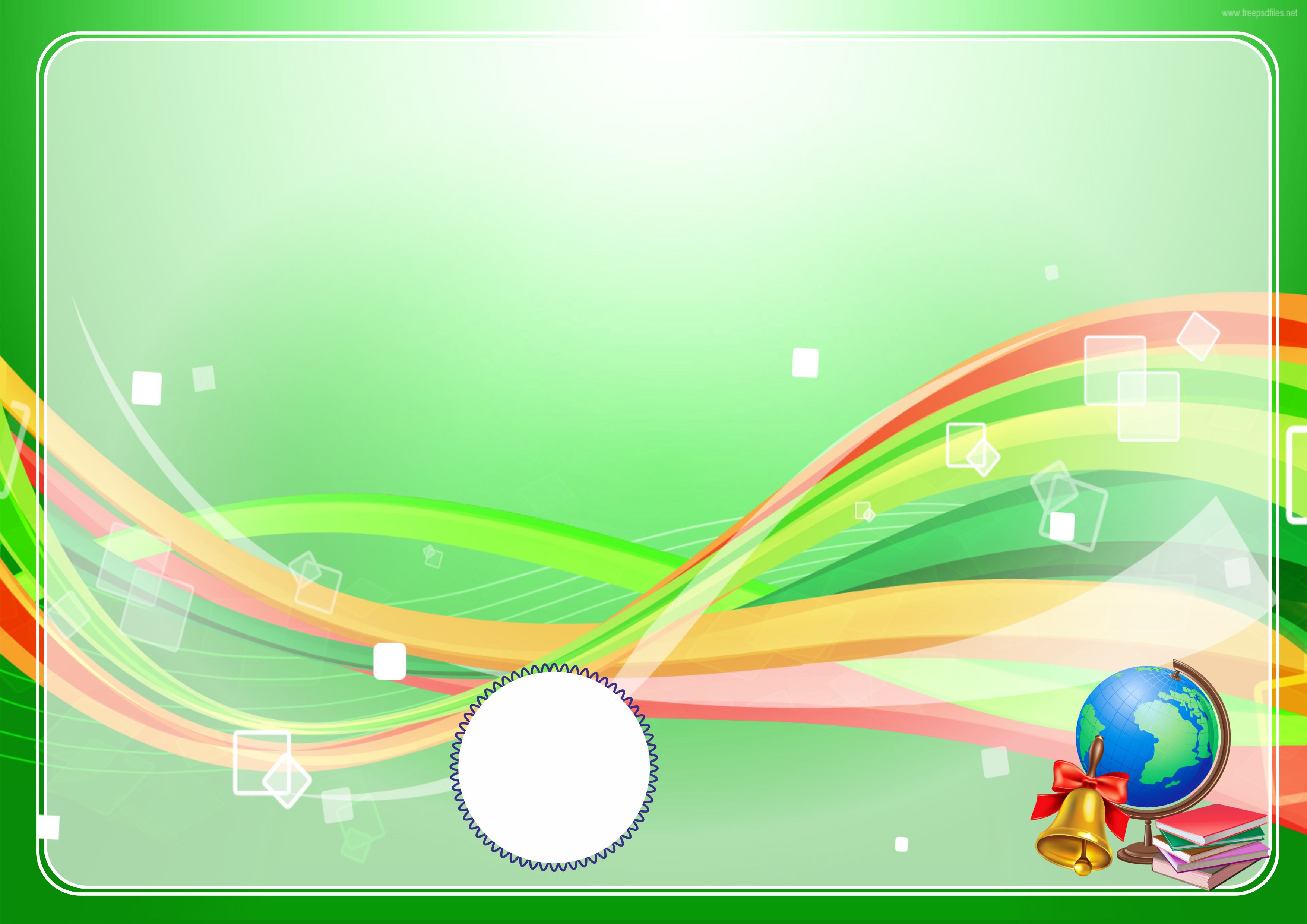 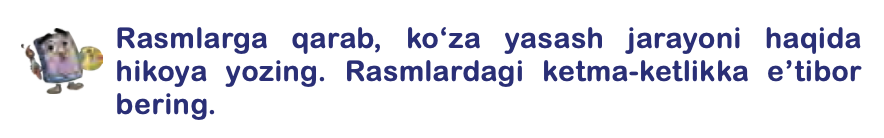 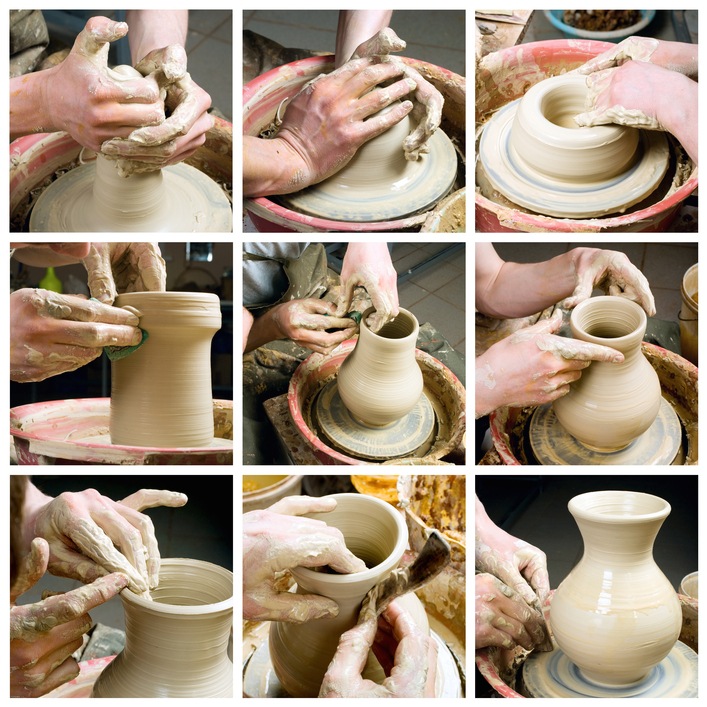 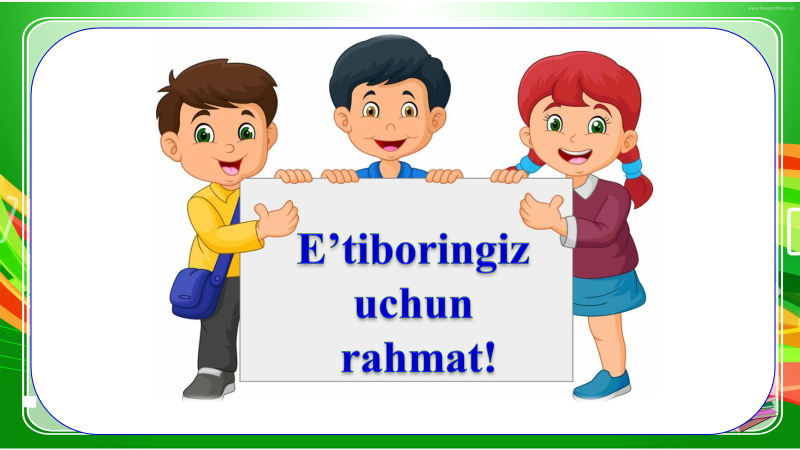